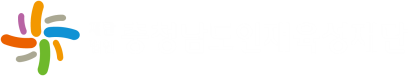 2차 입사생 재사자격기준 심사를 위한
재학증명서 제출 안내

 1. 기 한 : 6. 1.(월)~6. 5.(금)
  • 6. 1.(월)발급 분부터, 6. 5.(금) 24:00까지
 2. 장 소 : 지도사실(지정 바구니, 제출일정에 표기)
  • 인터넷 발급 시 gykim67@cninjae.or.kr 직접 전송 가능
  • 스캔 후 메일 전송 가능(사진 촬영본X, 이면지 출력본X)   
 3. 유의사항
  • 미 제출, 제출거부 또는 휴학 후 재사 ☞ 퇴사
  • 6. 6.(토) 제출자부터 벌점 부과(1일당 지연제출 시 3점씩)
  • 학사생 전원 제출(입사자격 유지 확인을 위한 제출임) 
  • 제출기간 이전 발급 분 불가, 반드시 발급기한 준수